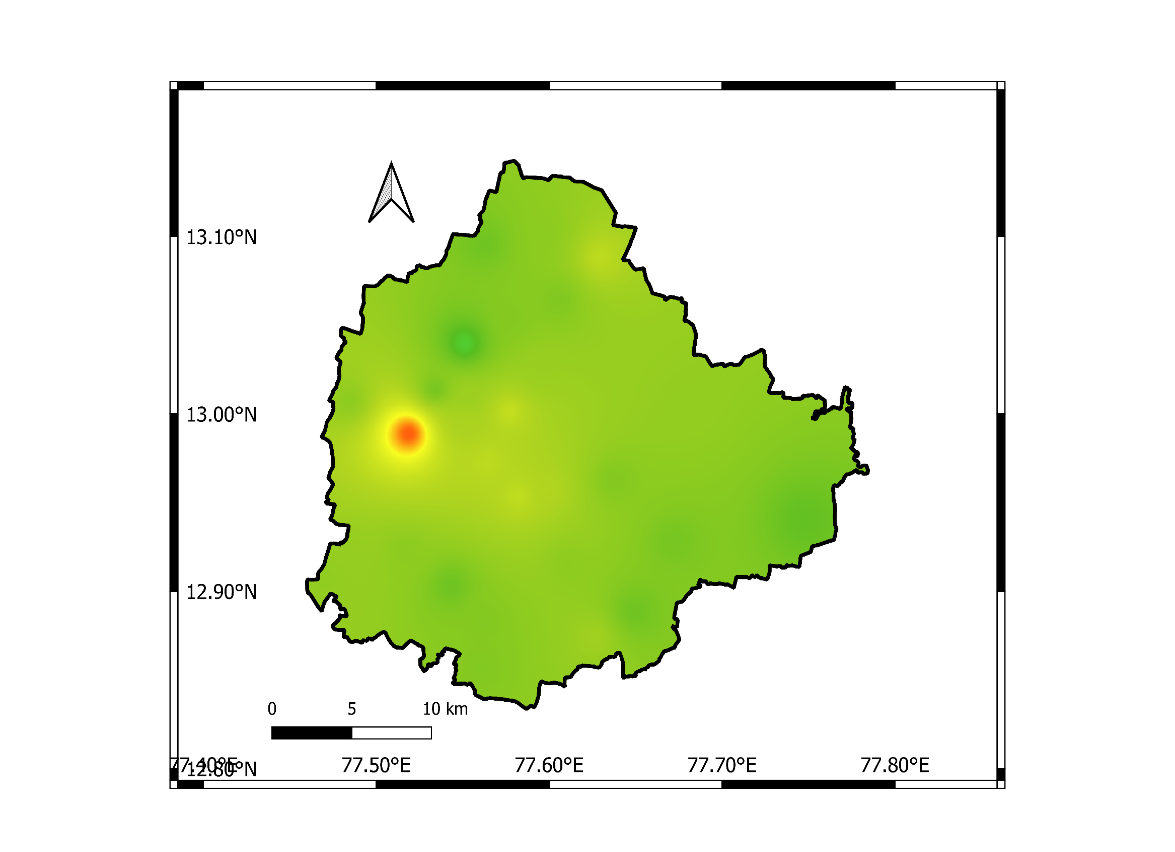 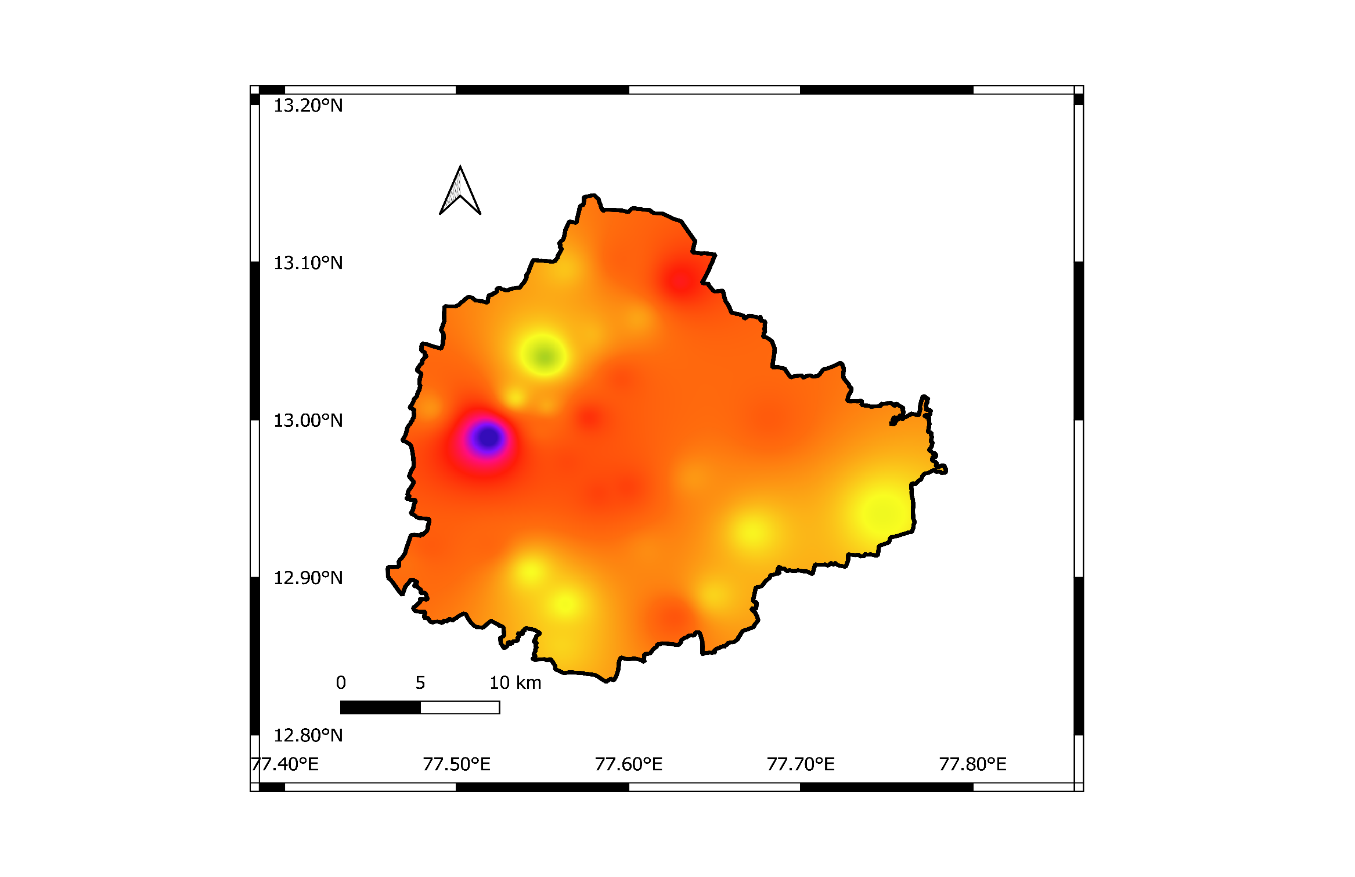 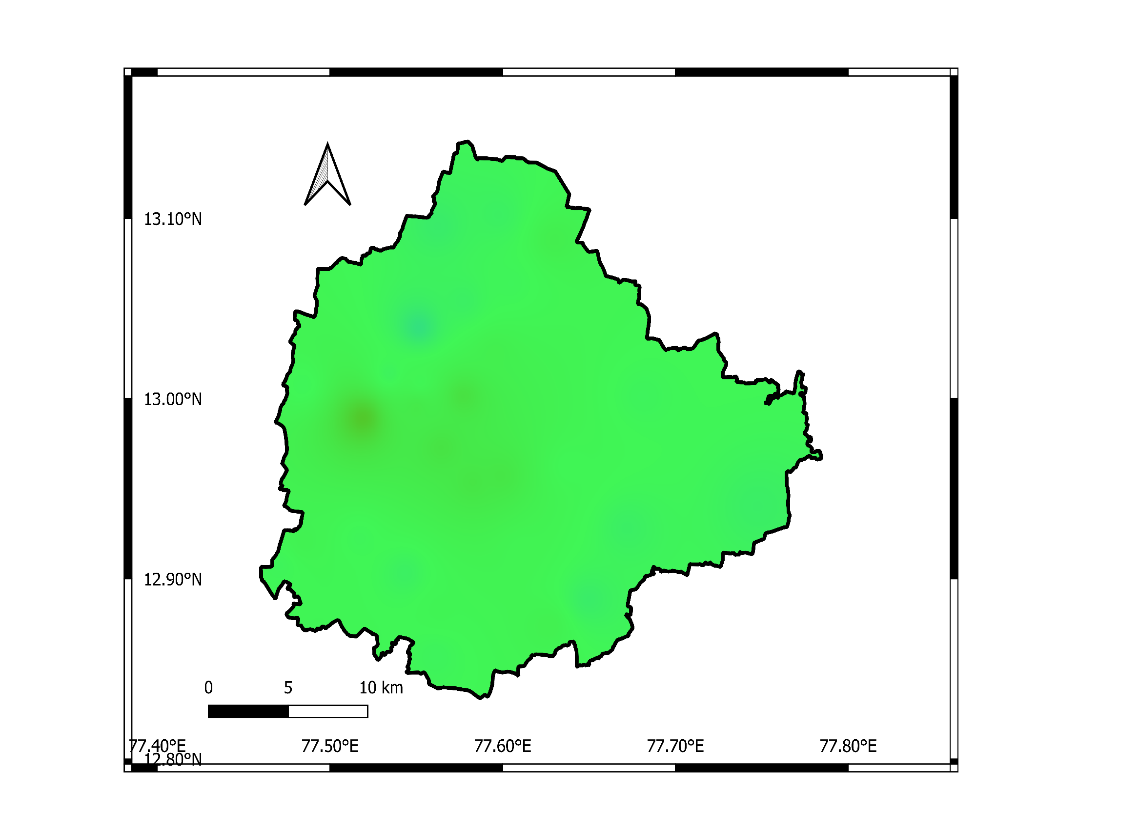 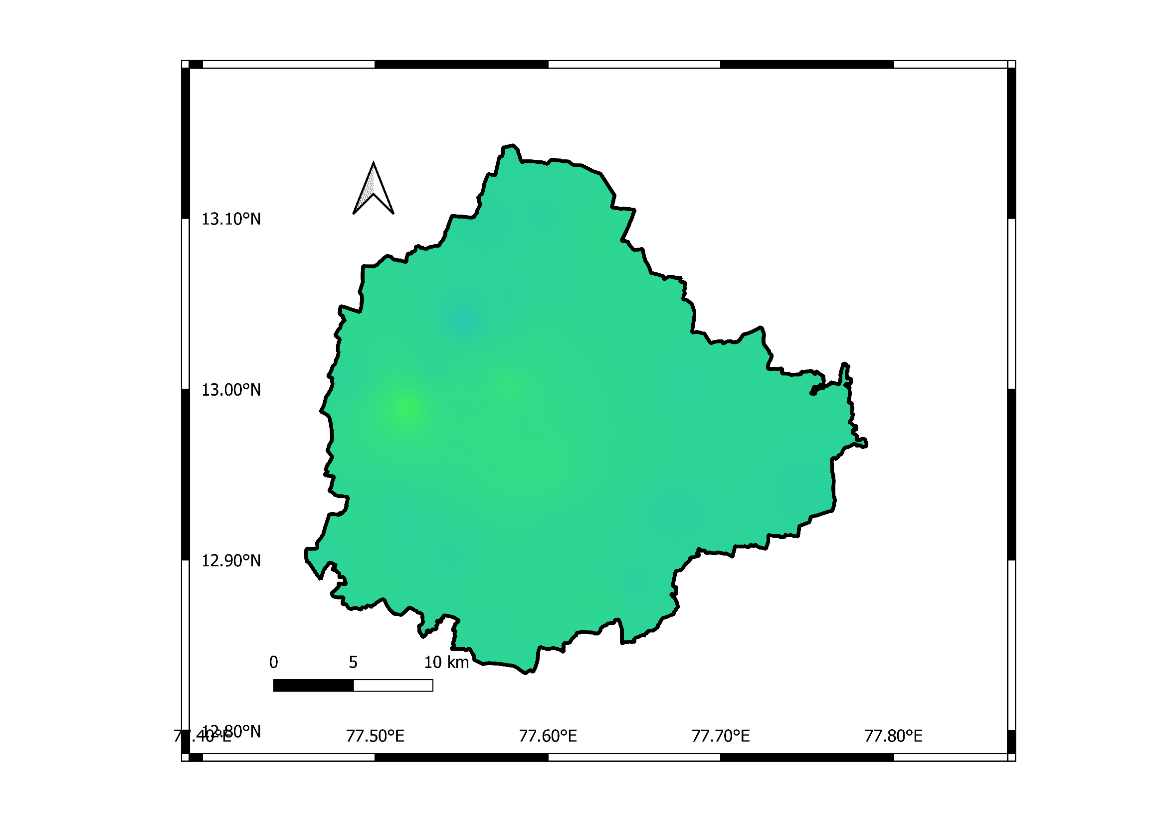 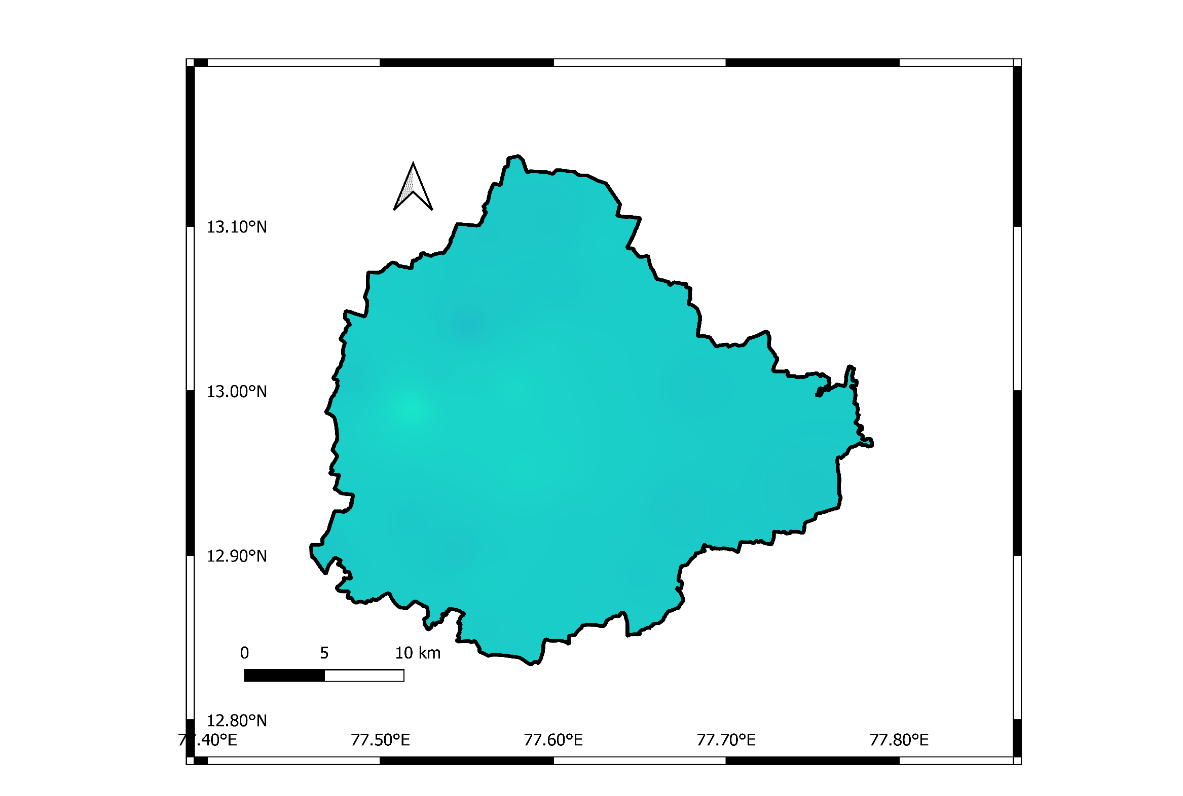 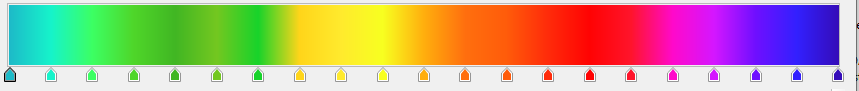 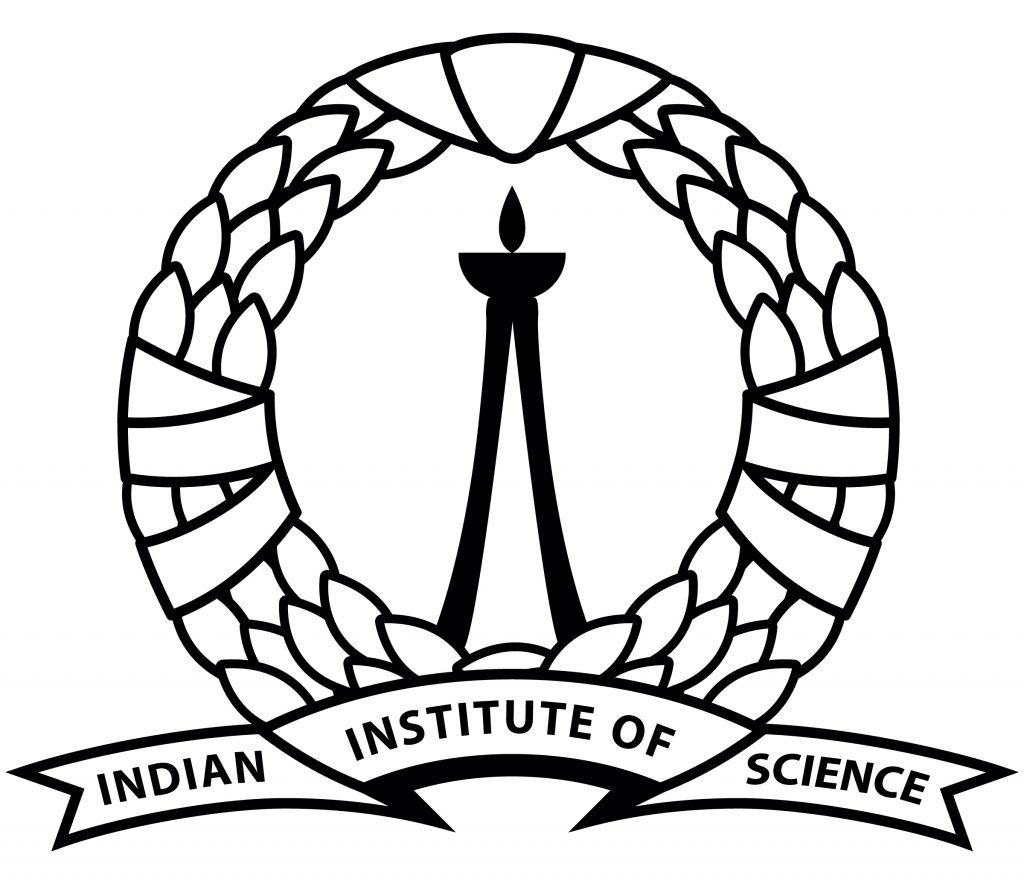 IMPACT OF CLIMATE CHANGE ON NON-STATIONARY INTENSITY-DURATION-FREQUENCY (IDF) CURVES FOR URBAN AREAS
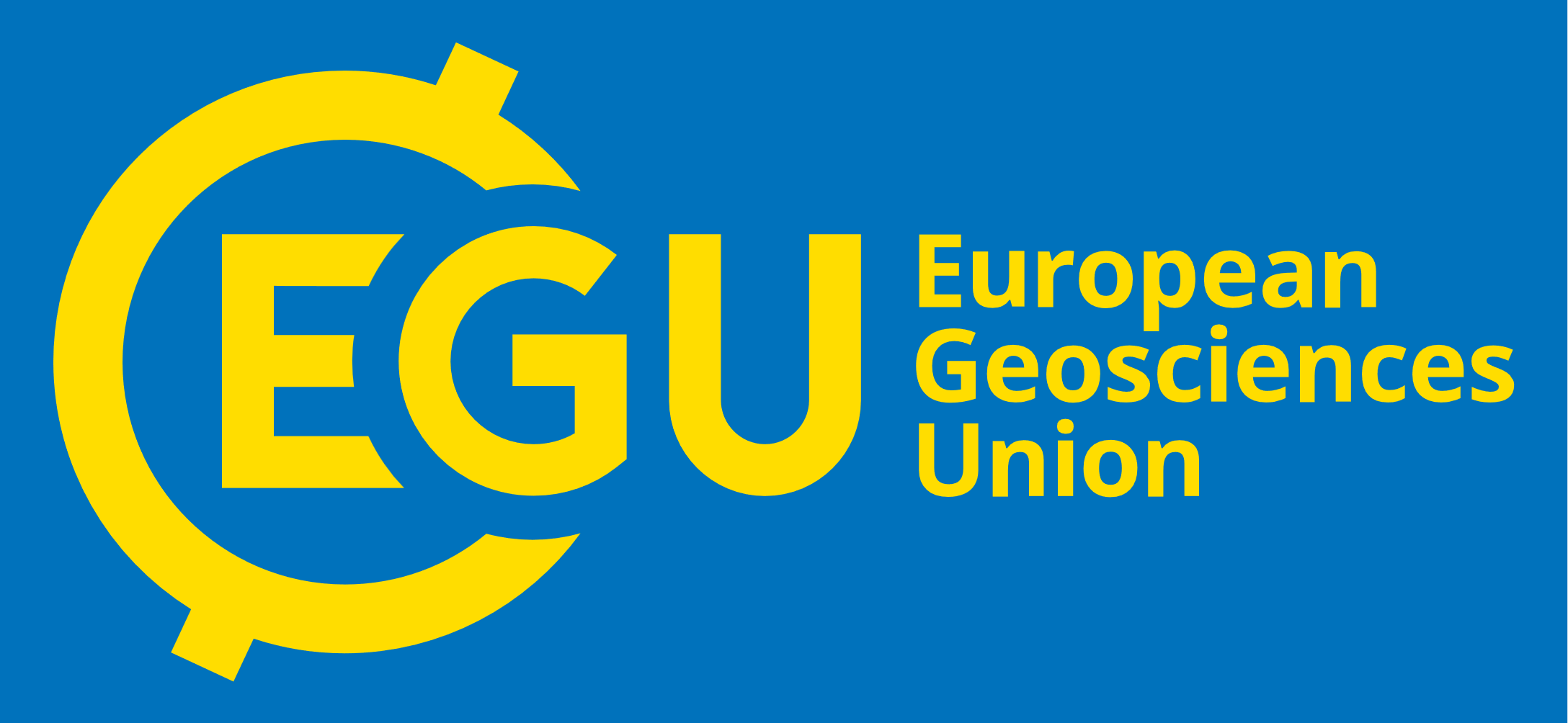 Naman Kishan Rastogi1, Abhinav Wadhwa2, and Pradeep P. Mujumdar1,2
1Department of Civil Engineering, Indian Institute of Science, Bangalore, India
2Interdisciplinary Centre for Water Research, Indian Institute of Science, Bangalore, India
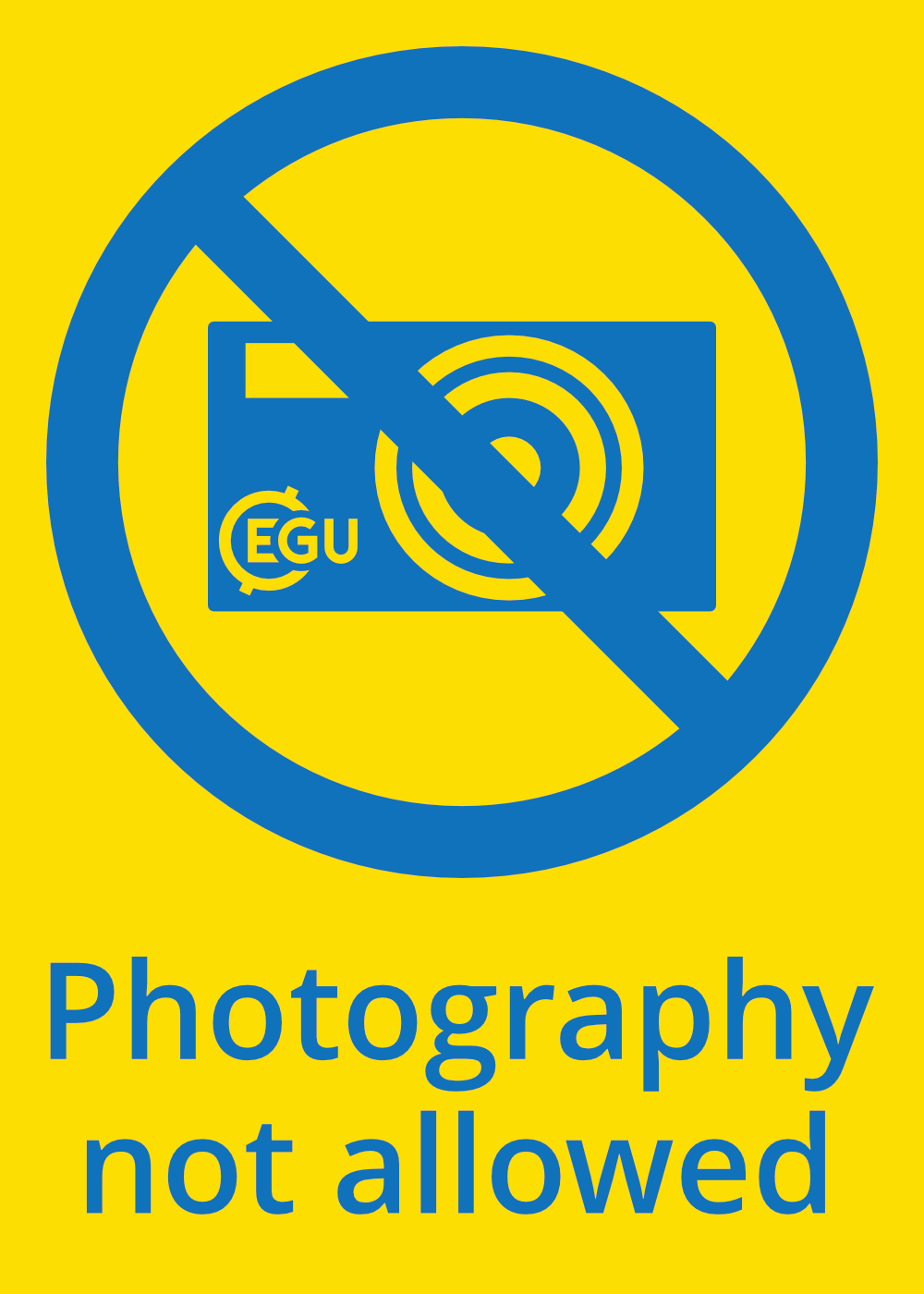 Spatial Distribution of Rainfall
Payoff matrix of GCMs versus Performance Indicators*
START
In India, high- intensity short-duration rainfall events have become the major reason for flooding in urban areas.

It has been observed recently that there has been a sudden change in events which has rendered the hydrological and hydraulic structures incapable of handling flooding situations.
This study proposes a method for assessment of the non-stationary behavior of spatial and temporal rainfall patterns over urban areas under climate change.

The main aim is to quantify the effect of climate change on the rainfall pattern of urban areas, with the case study of one of the most populated cities in the world – Bangalore city, India.
10-year Return Period
1hr Rainfall Intensity
10-year Return Period
2hrs Rainfall Intensity
10-year Return Period
6hrs Rainfall Intensity
Weights of Indicators
Preference ranking organization method for enrichment evaluation (PROMETHEE)-2
Introduction
Pairwise difference between values of GCMs for each indicator
Bangalore Boundary
10-year Return Period
12hrs Rainfall Intensity
10-year Return Period
24hrs Rainfall Intensity
Return Levels (mm/hr)
Compute preference function
Methodology
High: 89
Ranking of Climate Models
Compute net φ value for each GCM
Observed Data (KSNDMC station data)
Identification of Non-Stationary stations
Interpolate IMD gridded data to KSNDMC Station points
IMD Gridded Data (0.25*0.25)
Climate Model Gridded Data
Most suitable GCM  Highest φ value
Low: 2.5
Develop IDF Relationships
Ranking of Climate Models
Bi-Linear 
Interpolation
Bi-Cubic
Interpolation
No
Yes
Another set of parameters? - Covariates
Fig. 7. The spatial distribution of rainfall across Bangalore city
STOP
Conclusions
Developing IDFs
Temporal disaggregation of Climate model data
Apply Bias Correction
Comparison with KSNDMC observed Data
The intensity of rainfall in Bangalore City has been observed to be increasing substantially.

The western and central region of Bangalore exhibits notable spatial heterogeneity in the occurrence of heavy rainfall events.

Anthropogenic activities like deforestation, construction, and industrialization worsen the impact of heavy rainfall events by affecting natural drainage systems in Bangalore, resulting in flooding.
Empirical Quantile Mapping
Training Data
(KSNDMC - Hourly, IMD-15 minutes)
Sequential Modeling
(LSTM)
Delta Method
Bias Factor
Quantile 
Mapping
Time-based Split
Training
  Validation
  Testing
Generates Loss Function
Comparing performance measures
 R2, MSE, MAE, RMSE, MAPE
Covariates Identification
Disaggregated Data
Develops Model
Fig. 3. Ranking of Climate models using IMD Data
Fig. 4. Ranking of Climate models using KSNDMC Data
Acknowledgement
*Performance indicators used in Ranking the Climate Models are Correlation Coefficient, ANMBE, NRMSE & AARE
Study area
IDF Curves for IMD & TRG Stations
The authors express their gratitude for the financial support received from the National Supercomputing Mission (NSM) project "Urban Modelling: Development of Multi-sectorial Simulation Lab and Science-Based Decision Support Framework to Address Urban Environmental Issues (Project Sanction Number: MeitY/R&D/HPC/2(1)/2014))" through the Department of Science and Technology (DST) and the Ministry of Electronics and Information Technology (MeitY), which enabled their participation in EGU2023. The authors also acknowledge the support from DST and MeitY.
Additionally, the authors acknowledge the Ministry of Education for providing a stipend during the first author's M.Tech. program at IISc, and express their gratitude for the support.
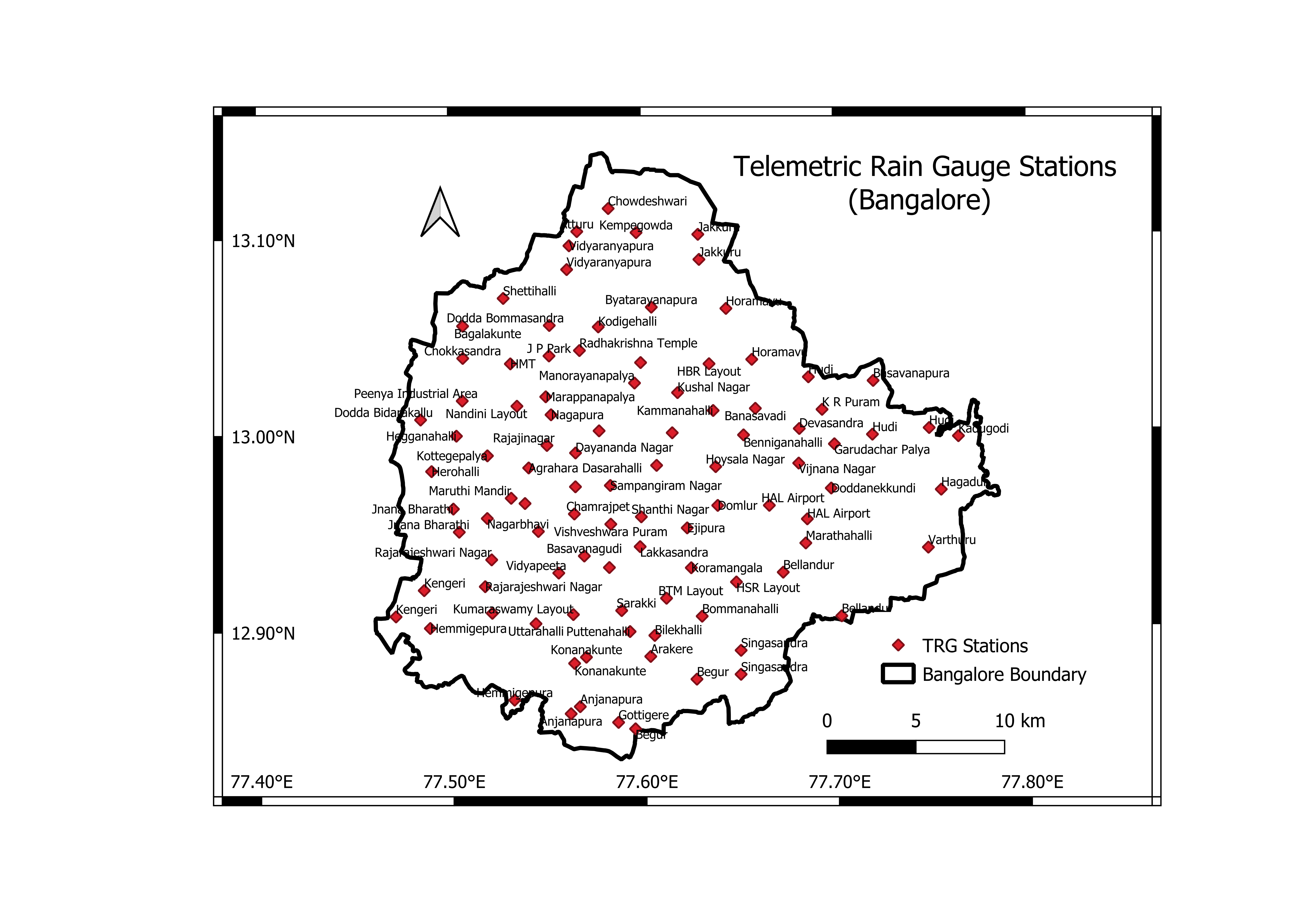 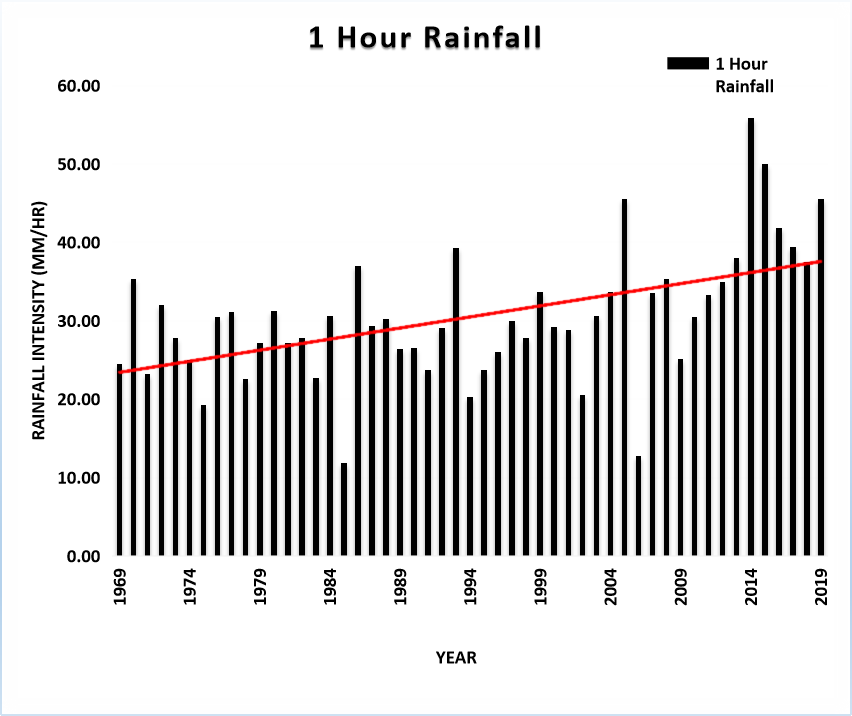 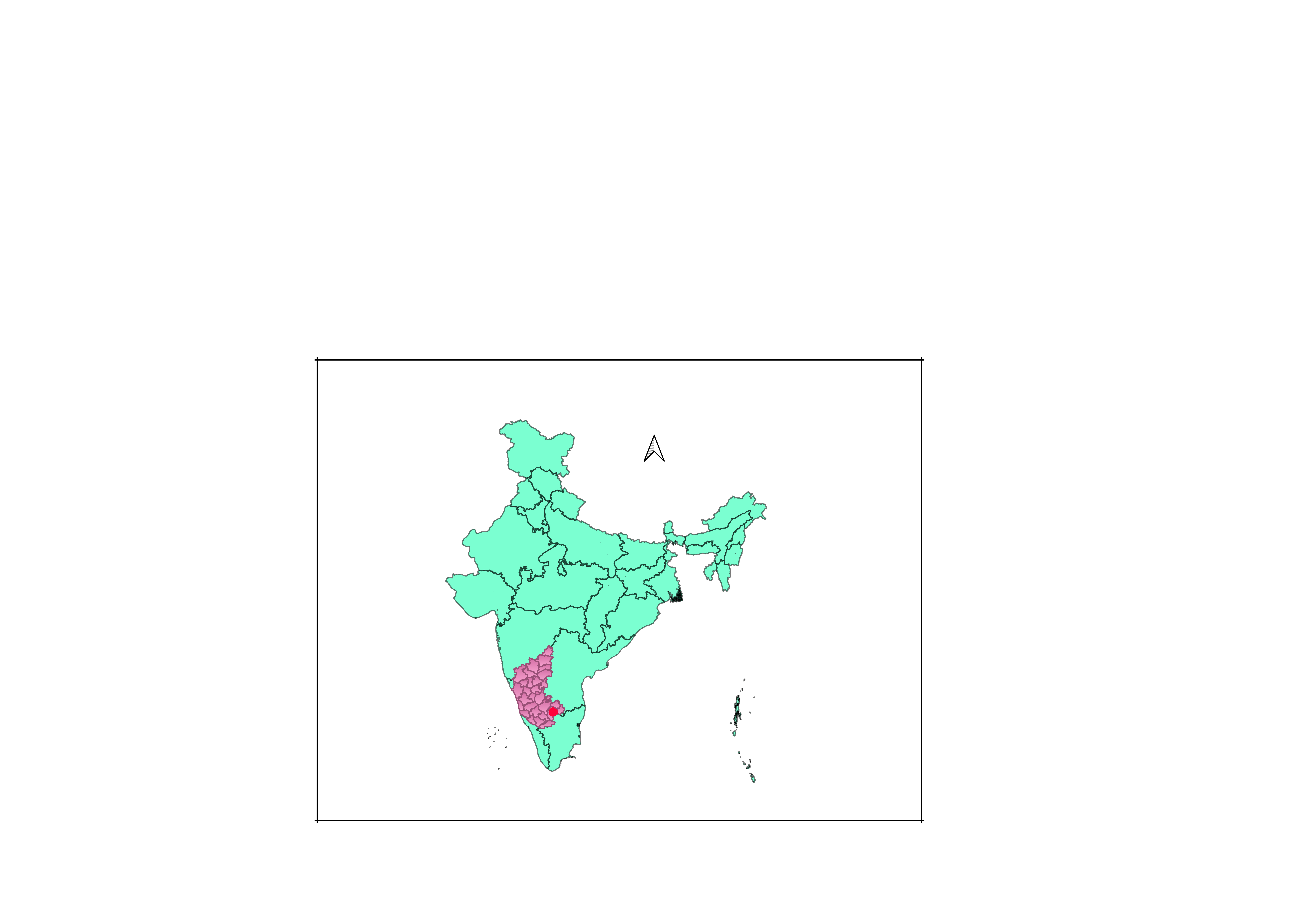 INDIA
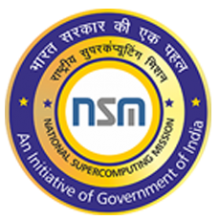 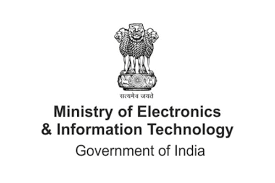 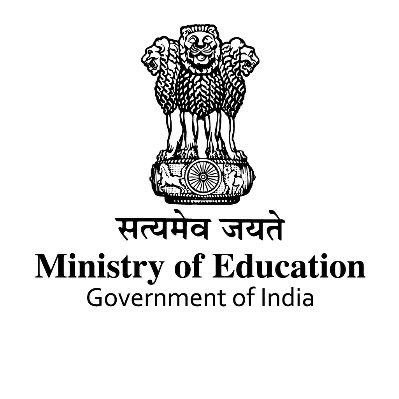 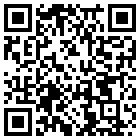 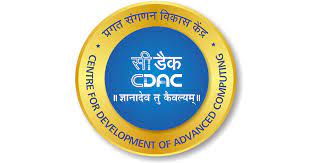 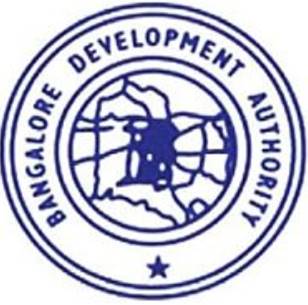 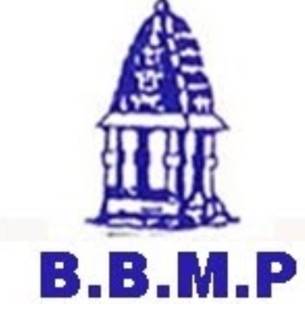 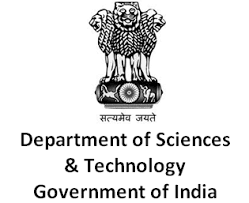 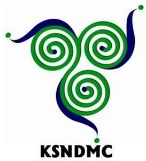 Contact:  Naman Kishan Rastogi
	        Master of Technology (M.Tech.)
	        Indian Institute of Science, Bangalore
Source: IMD (1969-2019)
Source: KSNDMC (1969-2021)
Fig. 1. Spatial distribution of 100 Telemetric Rain Gauge (TRG) stations
Fig. 2. Rainfall trend at TRG station- Vidyaranyapura
Fig. 6. IDF Curve for Kottegepalya (TRG-99)
Fig. 5. IDF Curve for IMD Station
namanrastogi@iisc.ac.in, namanrastogiiisc@gmail.com
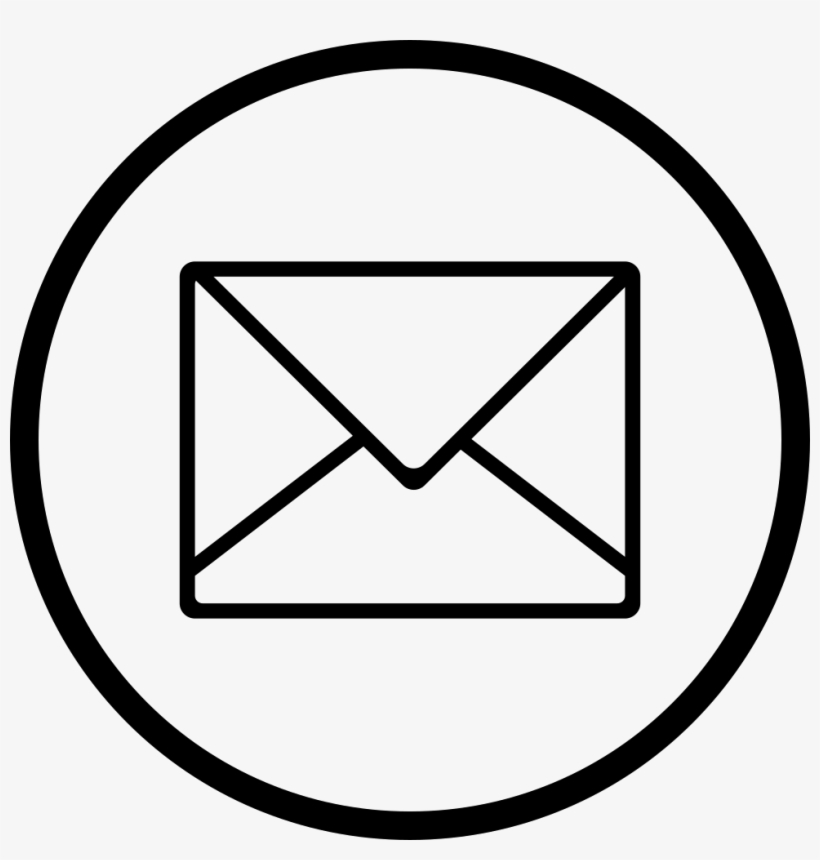